COMO GERAR VALOR PARA A SUA MARCA
COM MARKETING DIGITAL
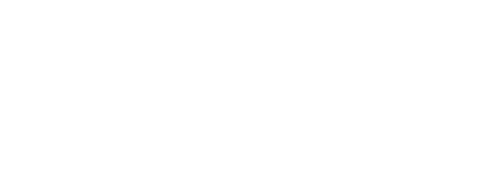 AGENDA DO MARKETING DIGITAL PARA CONTADORES
PARTE 1 	Pense antes de começar: questões básicas para responder

PARTE 2
	Atenda a demanda: seja achado

PARTE 3
	Comece com o simples: um site e um anúncio

PARTE 4
	Midias sociais: esteja presente, mas não seja forçado
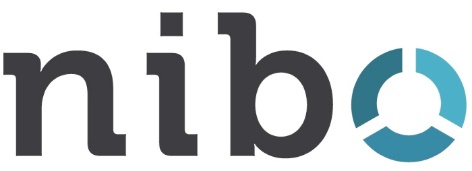 PENSE ANTES DE COMEÇAR.
PARTE 1
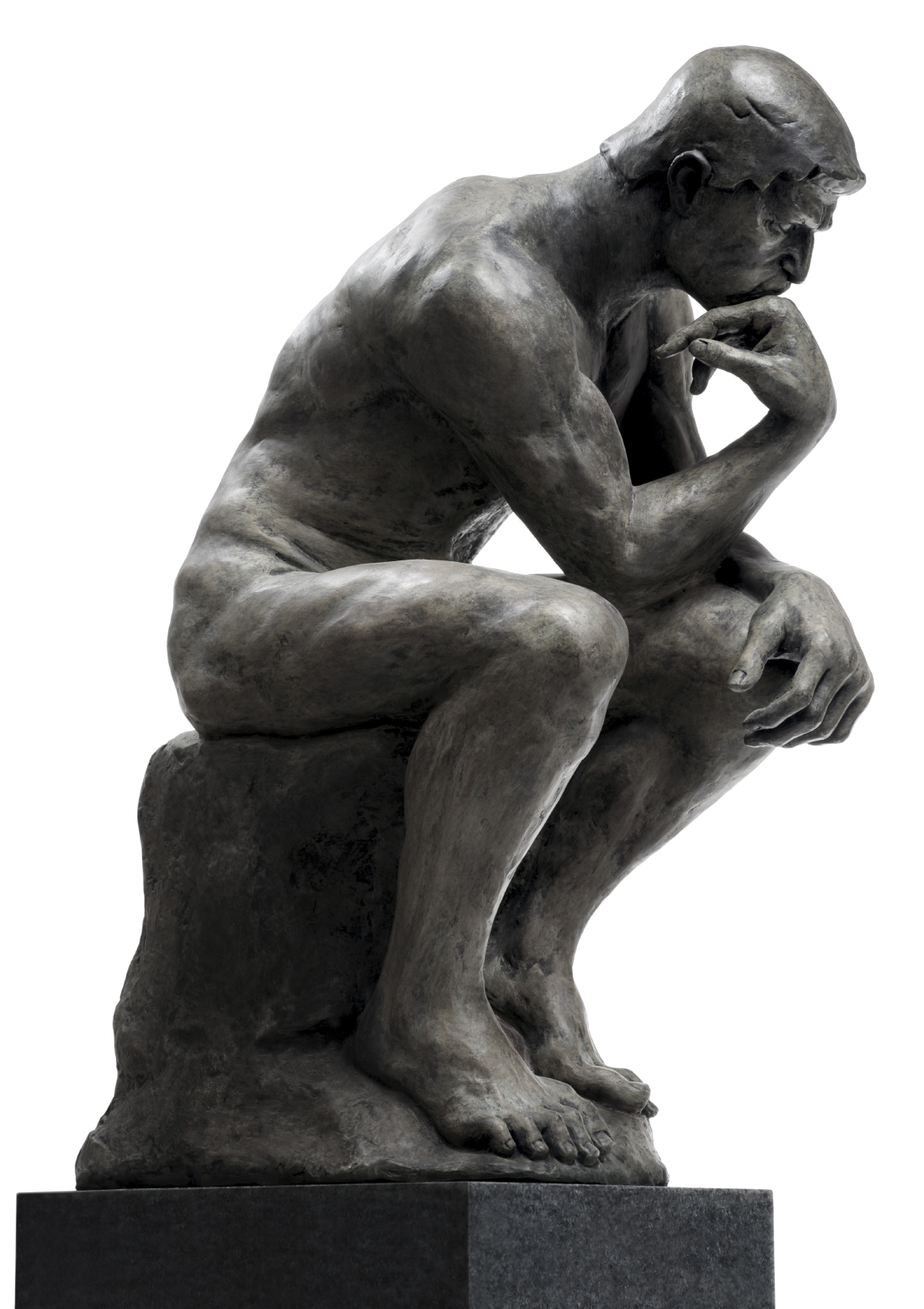 MARKETING DIGITAL PARA CONTADORES
O QUE É

Investimento de médio e longo prazo
Exige trabalho consistente e dedicado
Necessita de uma estratégia
Pode ser simples ou pode ser complexo
O QUE NÃO É

Mágica
Imediato
Uma estratégia não serve para todos
Não é para todo mundo
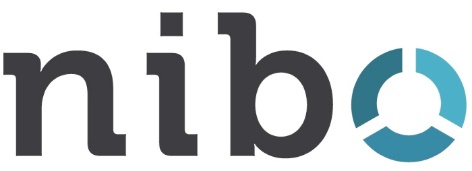 [Speaker Notes: Utilizar de midias digitais para maximizar negócios, usando diversos tipos de canais: email, sms, whatsapp, midias sociais, anuncios online, etc]
ENTENDENDO O CONTEXTO – Decore Parte 1
SES
CONCP
MFNI
BODR
EIP
VAI
OF
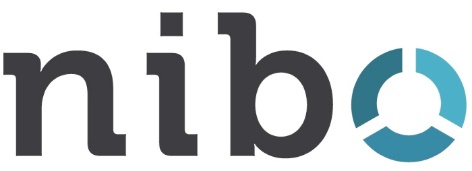 ENTENDENDO O CONTEXTO – Decore Parte 1
QUAIS LETRAS FORAM MOSTRADAS AQUI?
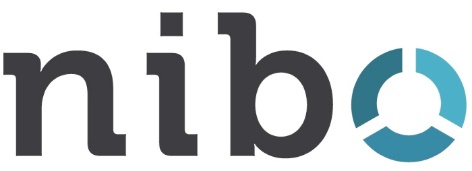 ENTENDENDO O CONTEXTO – Decore Parte 2
SESCON
CPMF
NIBO
DRE
IPVA
IOF
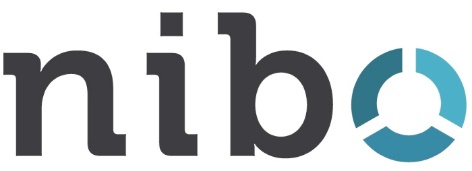 ENTENDENDO O CONTEXTO – Decore Parte 2
QUAIS LETRAS FORAM MOSTRADAS AQUI?
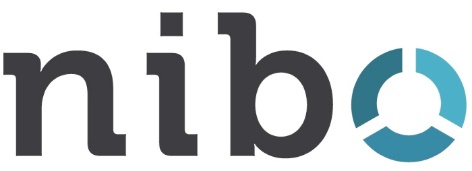 O CONTEXTO FAZ TODA A DIFERENÇA!
SES
CONCP
MFNI
BODR
EIP
VAI
OF
SESCON
CPMF
NIBO
DRE
IPVA
IOF
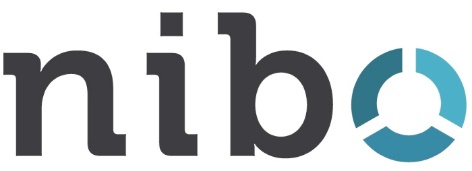 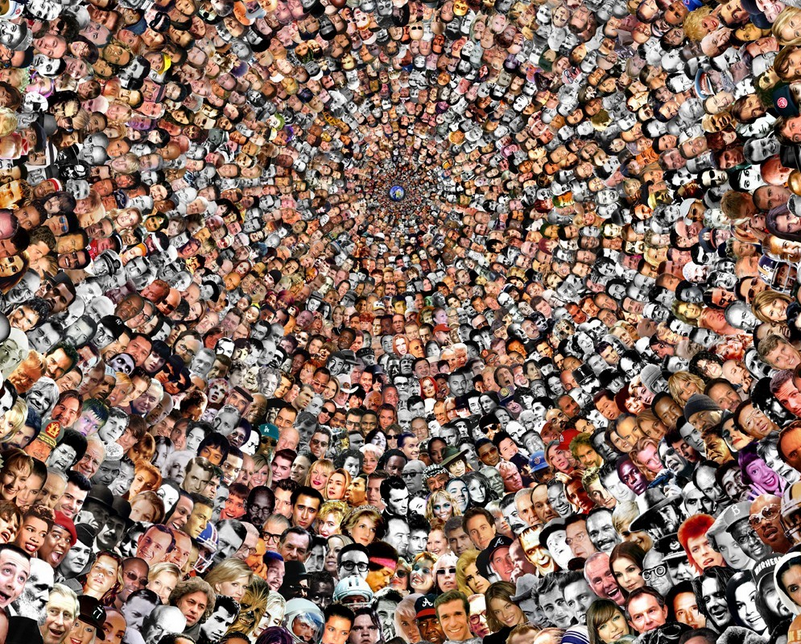 VALORES
PESSOAS
CONTEXTO
PREÇO
SEGMENTO
LOCALIZAÇÃO
O QUE TE DEFINE?
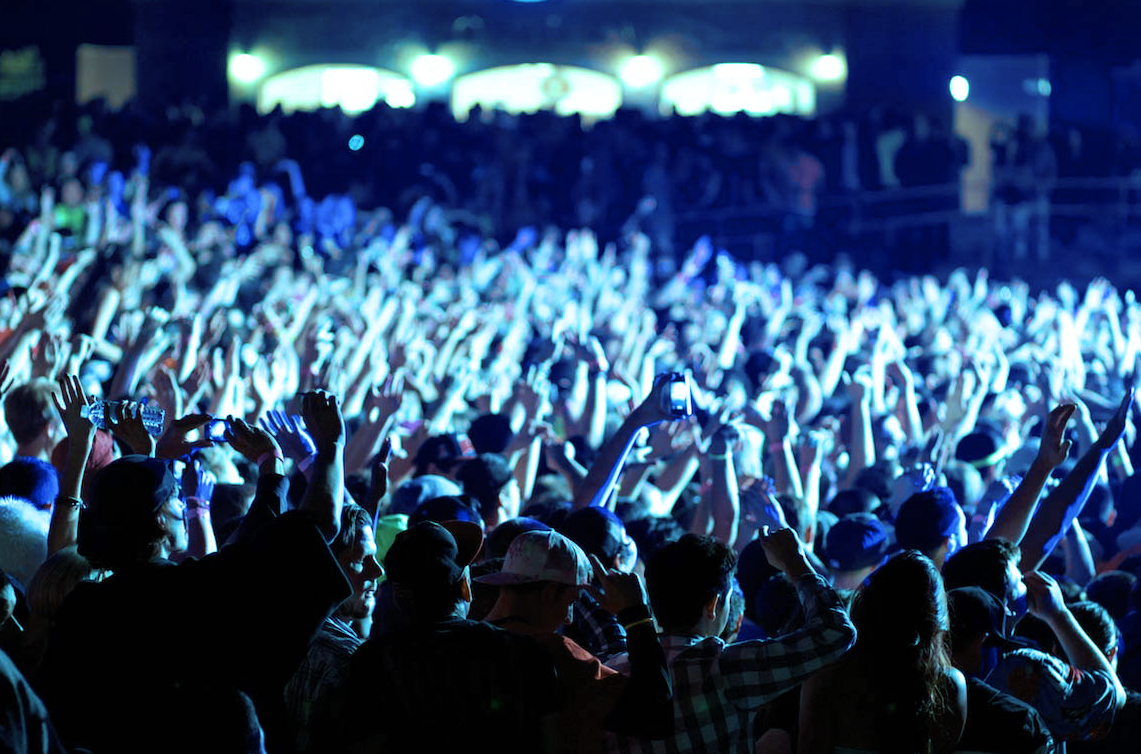 O QUE ELES TEM EM COMUM
QUAIS OS PRINCIPAIS PROBLEMAS
PORQUE PRECISAM DE VOCÊ
QUEM É O SEU CLIENTE?
QUESTÕES BÁSICAS ANTES DE COMEÇAR
Entenda o seu contexto

Defina quem você é: pontos fortes e fracos

Saiba quem é seu melhor cliente e seu pior cliente

Entenda porque seus clientes te escolhem como contador

Entenda porque seus clientes não te trocam por outro contador
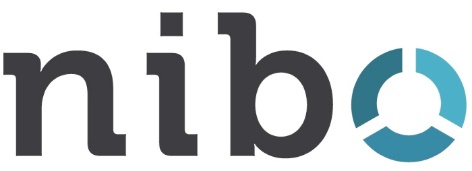 ATENDA A DEMANDA EXISTENTE.
PARTE 2
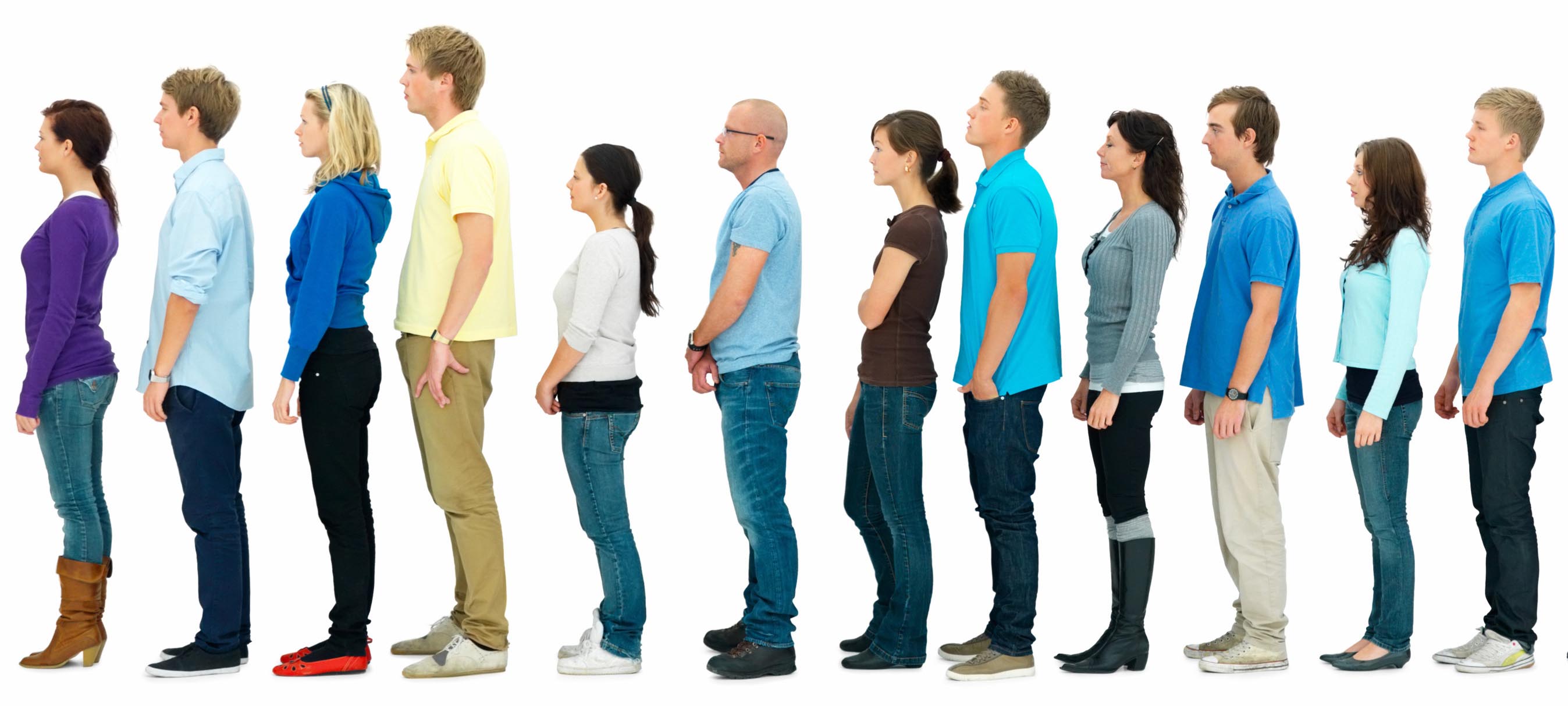 O EGO DIGITAL É IMPRESCINDÍVEL
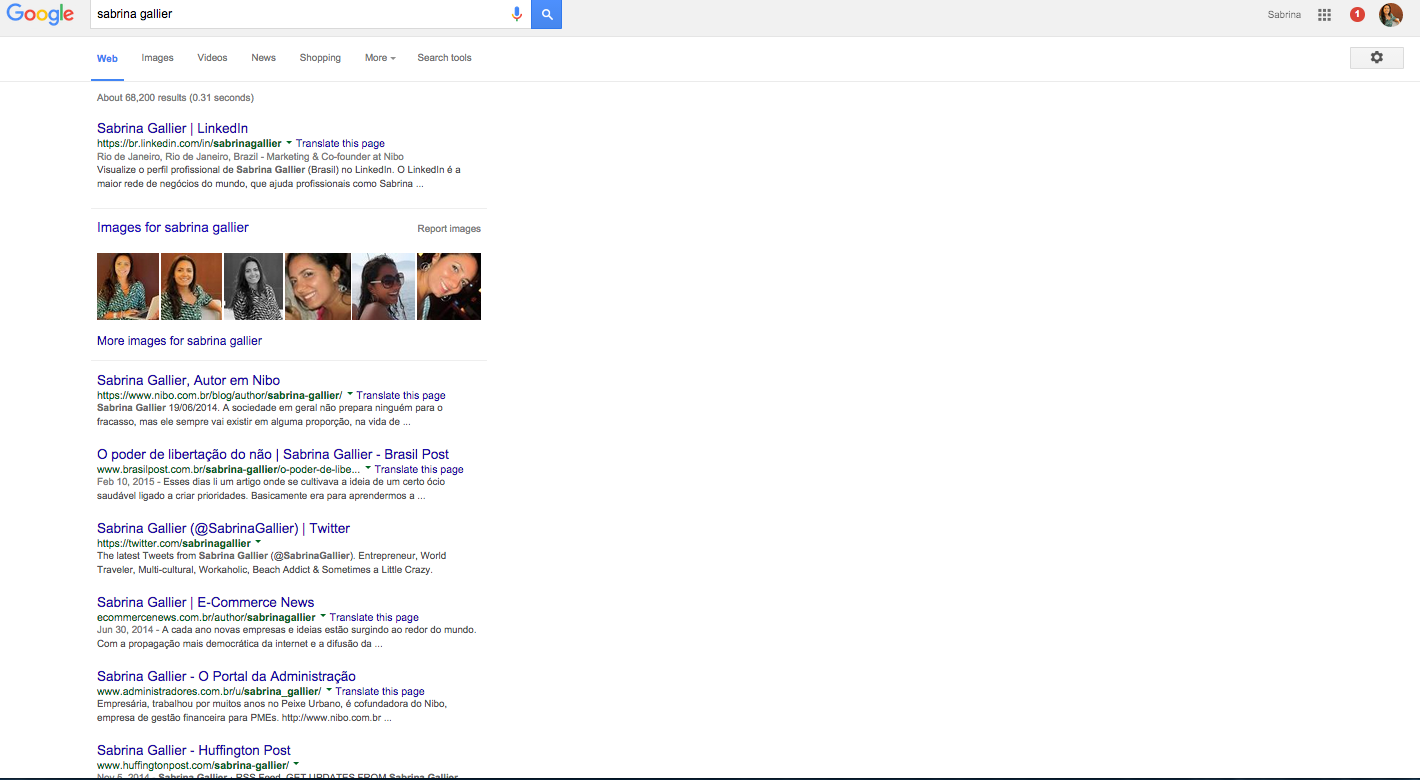 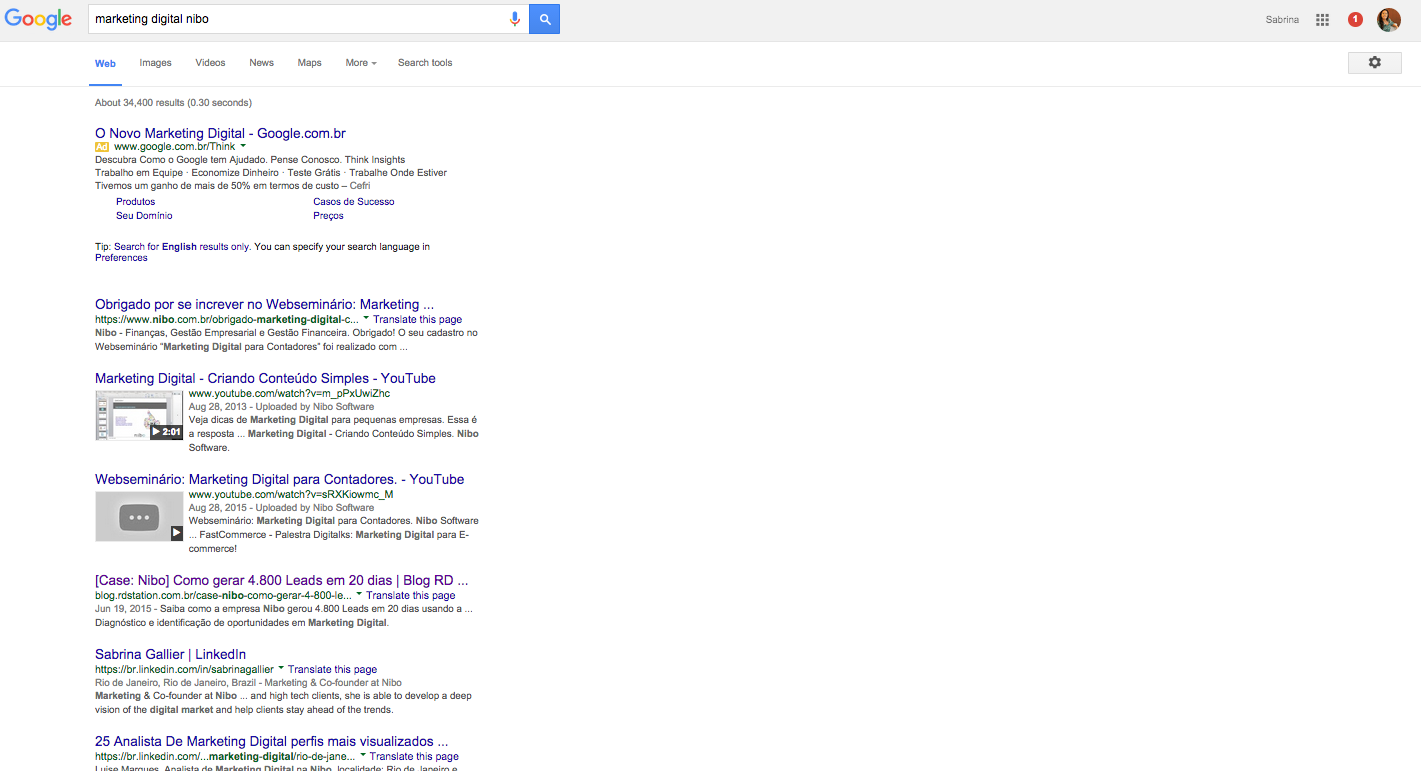 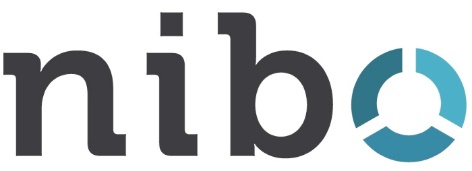 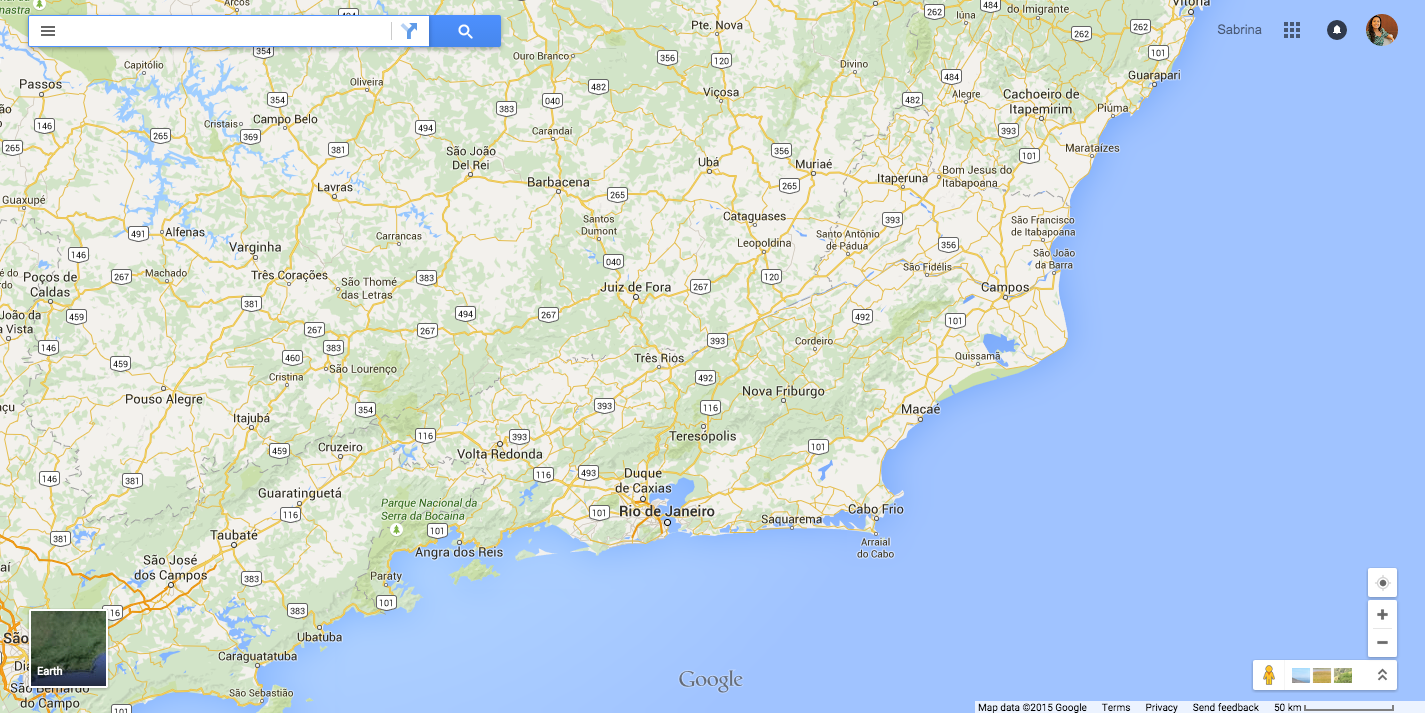 PELO NOME DA EMPRESA E NOME DOS SÓCIOS
POR LOCALIZAÇÃO
POR SERVIÇOS E ESPECIALIZAÇÕES
SEJA ACHADO
UM SITE E UM ANÚNCIO.
PARTE 3
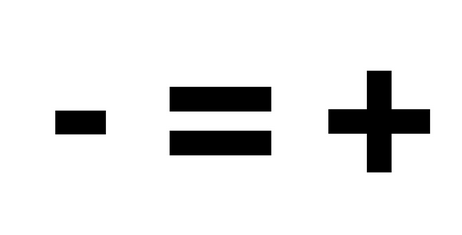 (Ou… limite-se ao importante)
MAIORES FRUSTRAÇÕES DE CLIENTES & PROSPECTS
Emails não respondidos

Perguntas e posts sem interação

Telefones, endereços e emails defasados

Sites que não funcionam

Navegação complicada

Não achar a informação que precisa
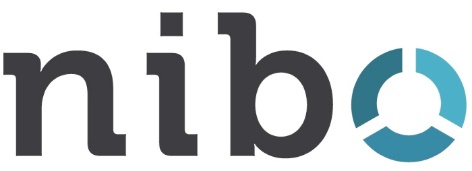 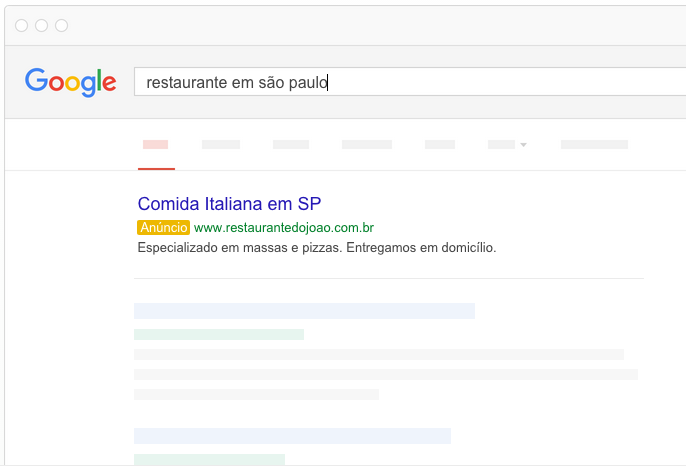 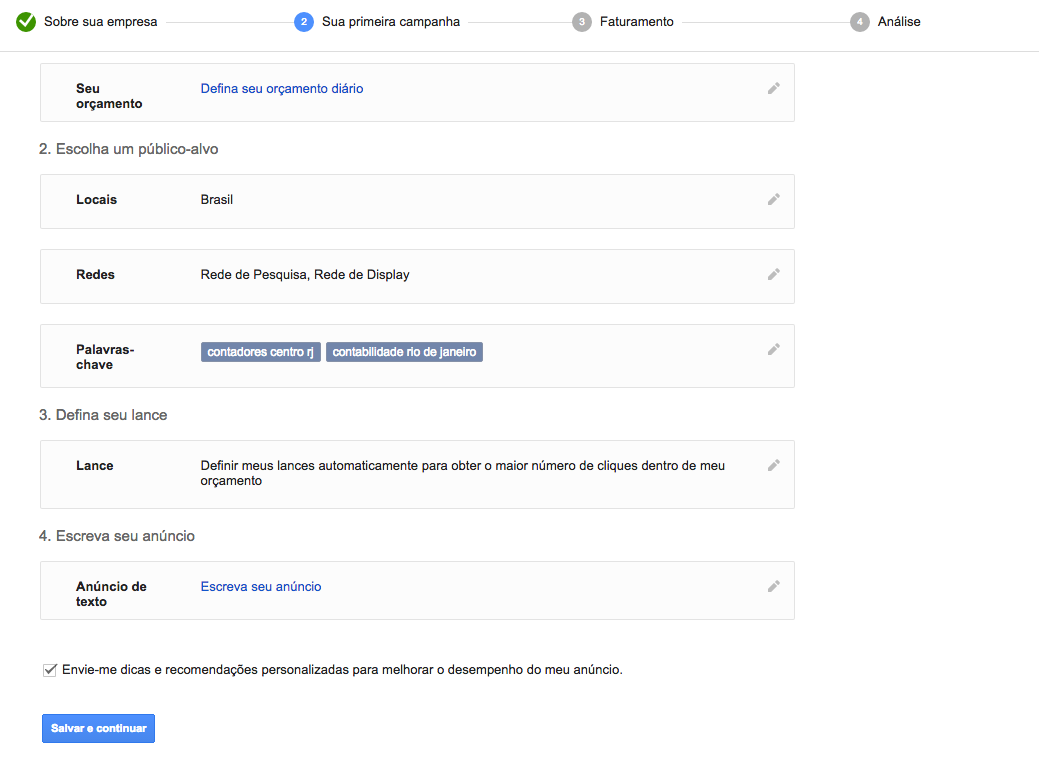 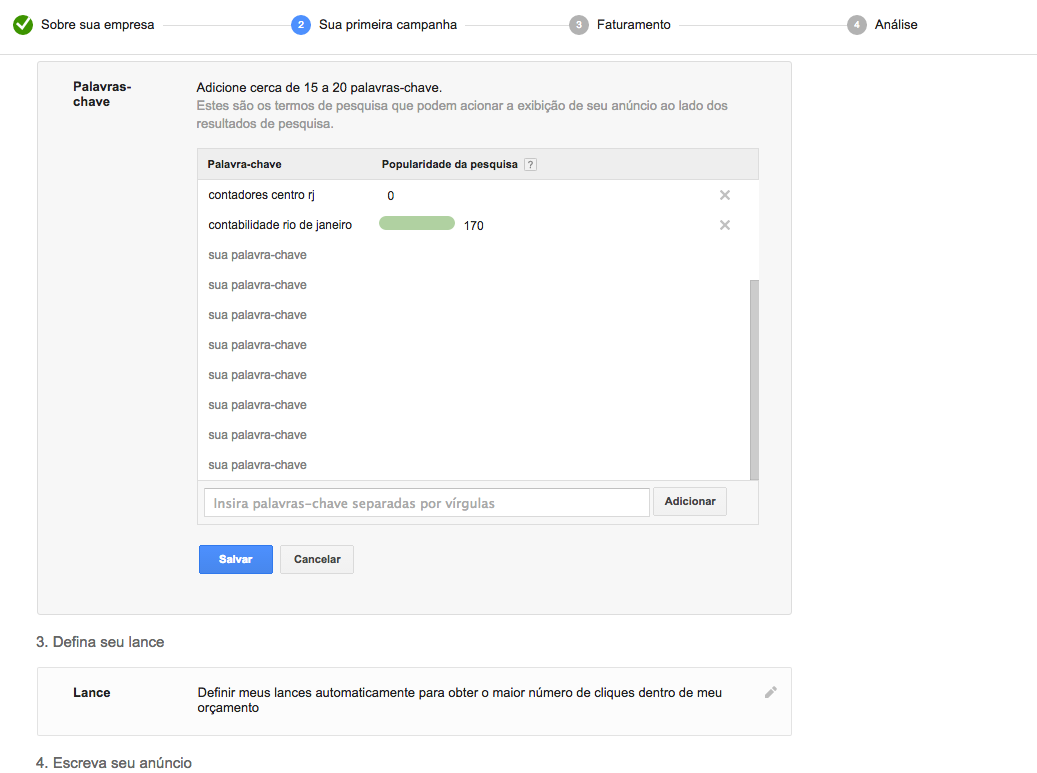 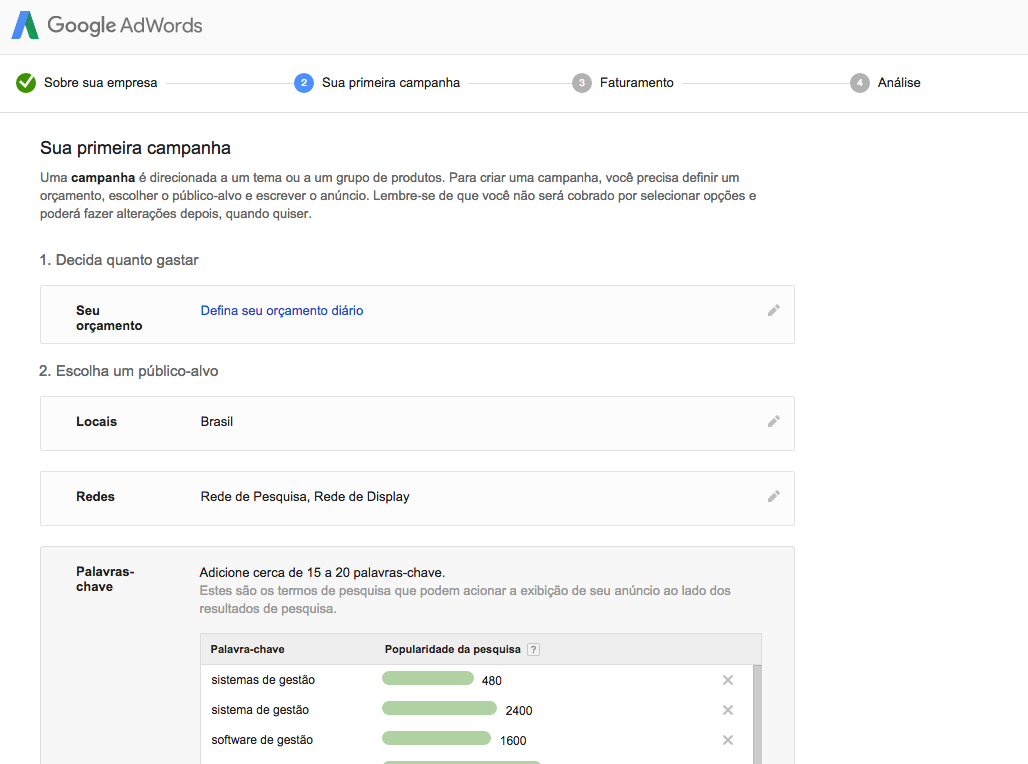 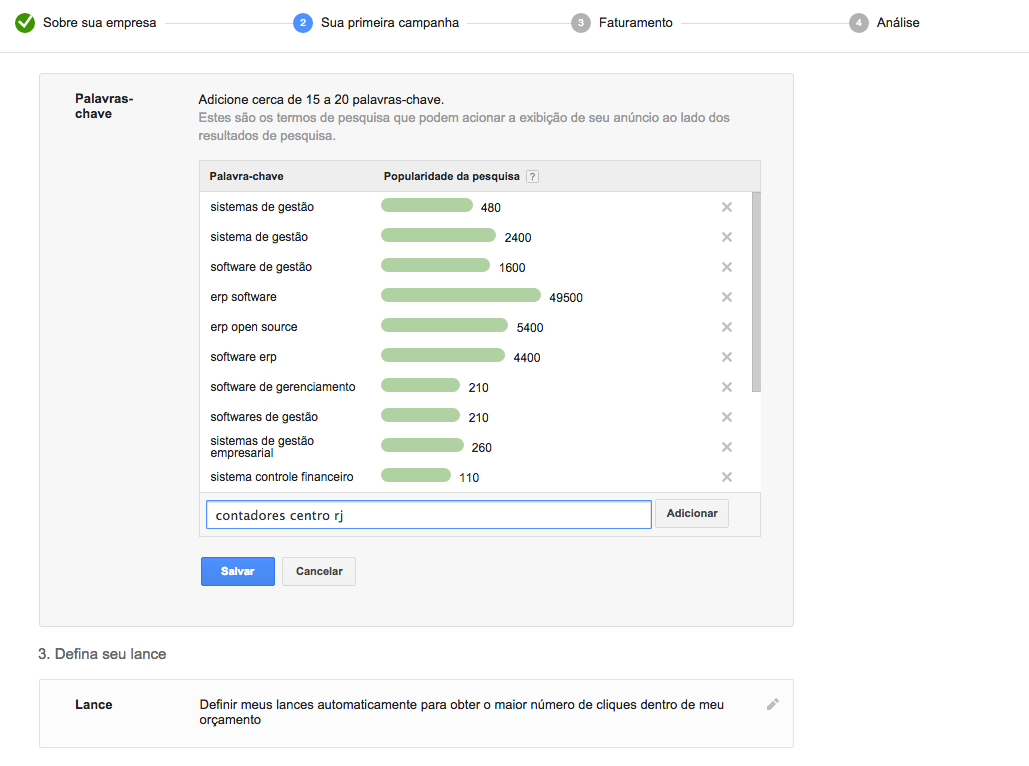 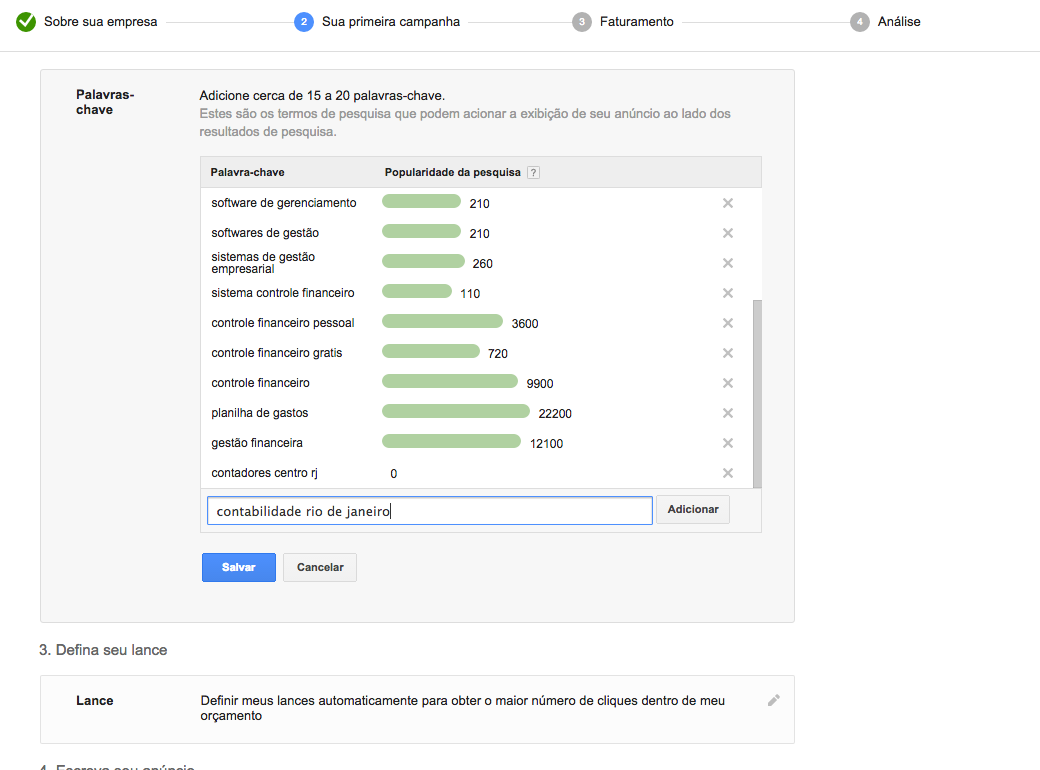 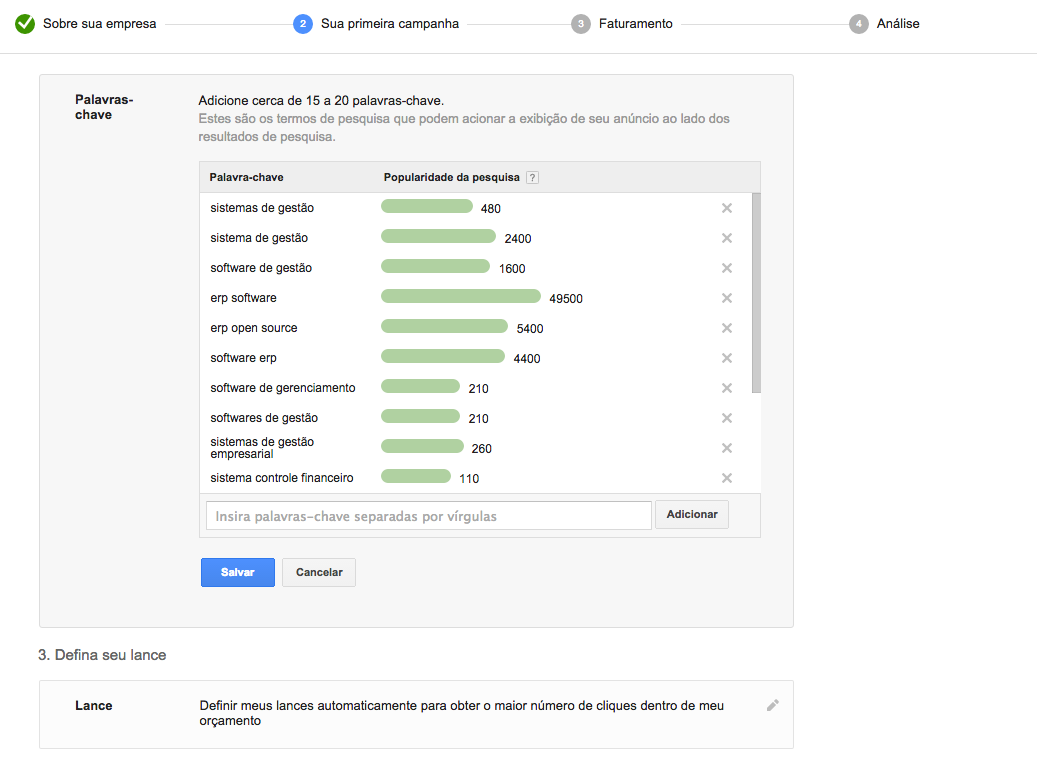 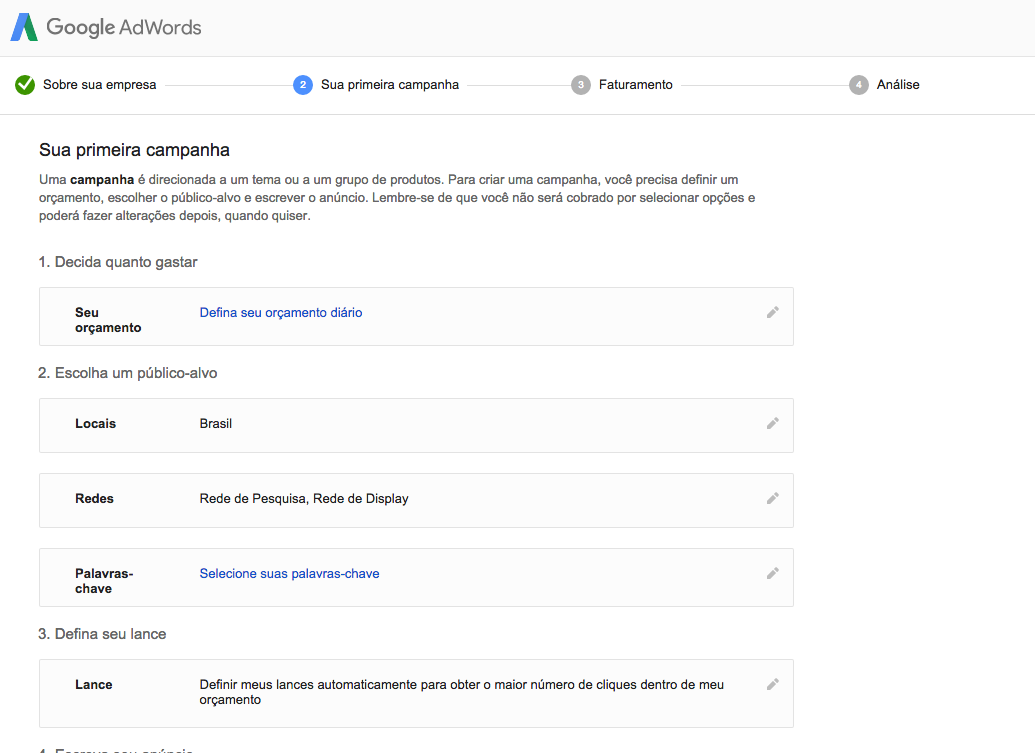 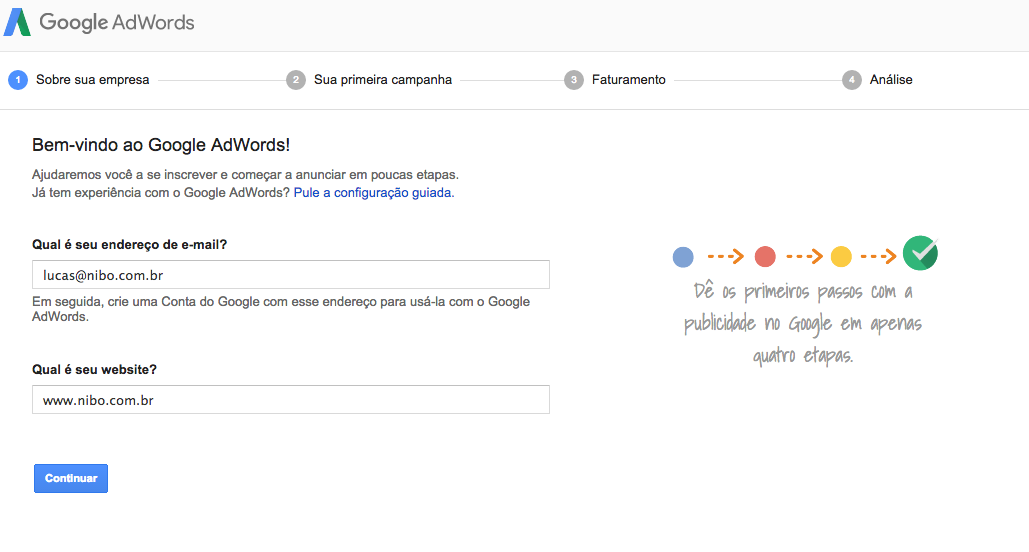 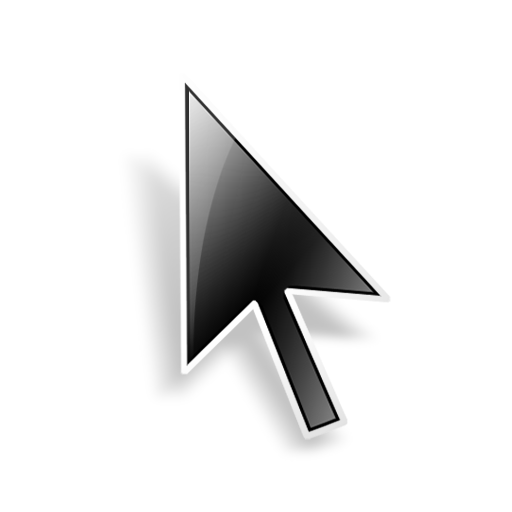 ANÚNCIO
PALAVRA CHAVE
Consultoria Financeira
Receba uma proposta grátis. Especializados em  PMEs.
Consultoria financeira
para pequena empresa
Sevilha Contabilidade
Entre em contato para soluções contábeis e serviço de qualidade.
Vicente Sevilha contabilidade
Contabilidade RJ
Escritórios na Barra da Tijuca e Centro. 20 anos de experiência
Contabilidade na Barra
da Tijuca
CRIE UM ANÚNCIO PARA CADA TÓPICO
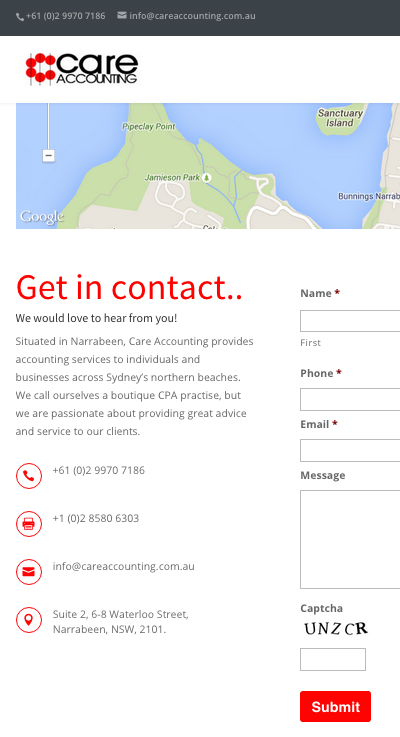 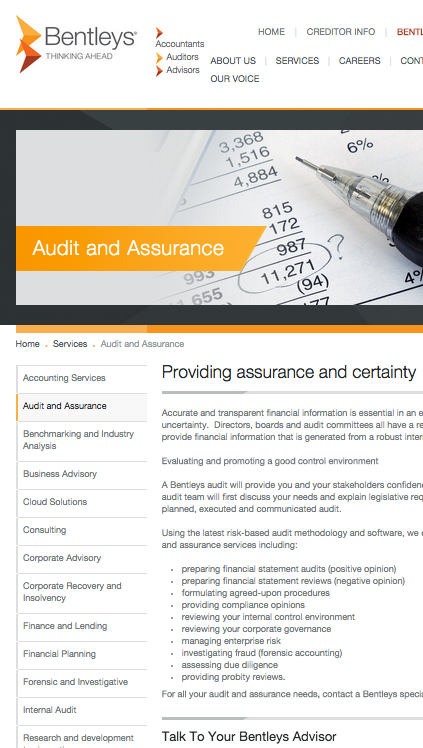 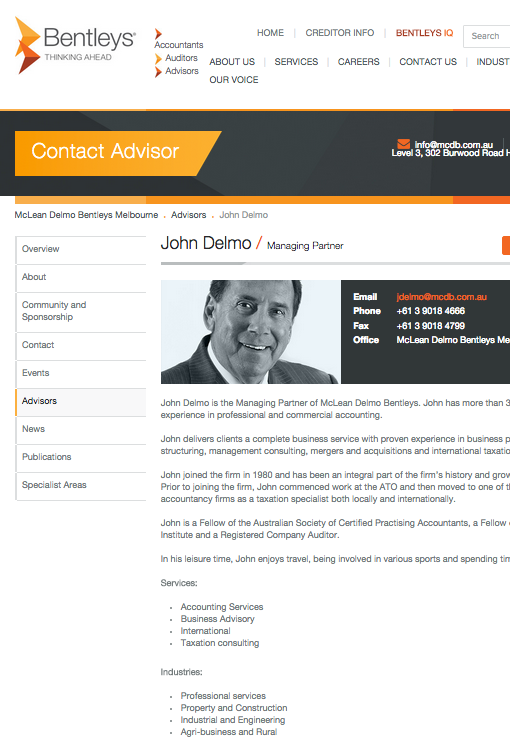 TENHA UMA PÁGINA PARA CADA TÓPICO
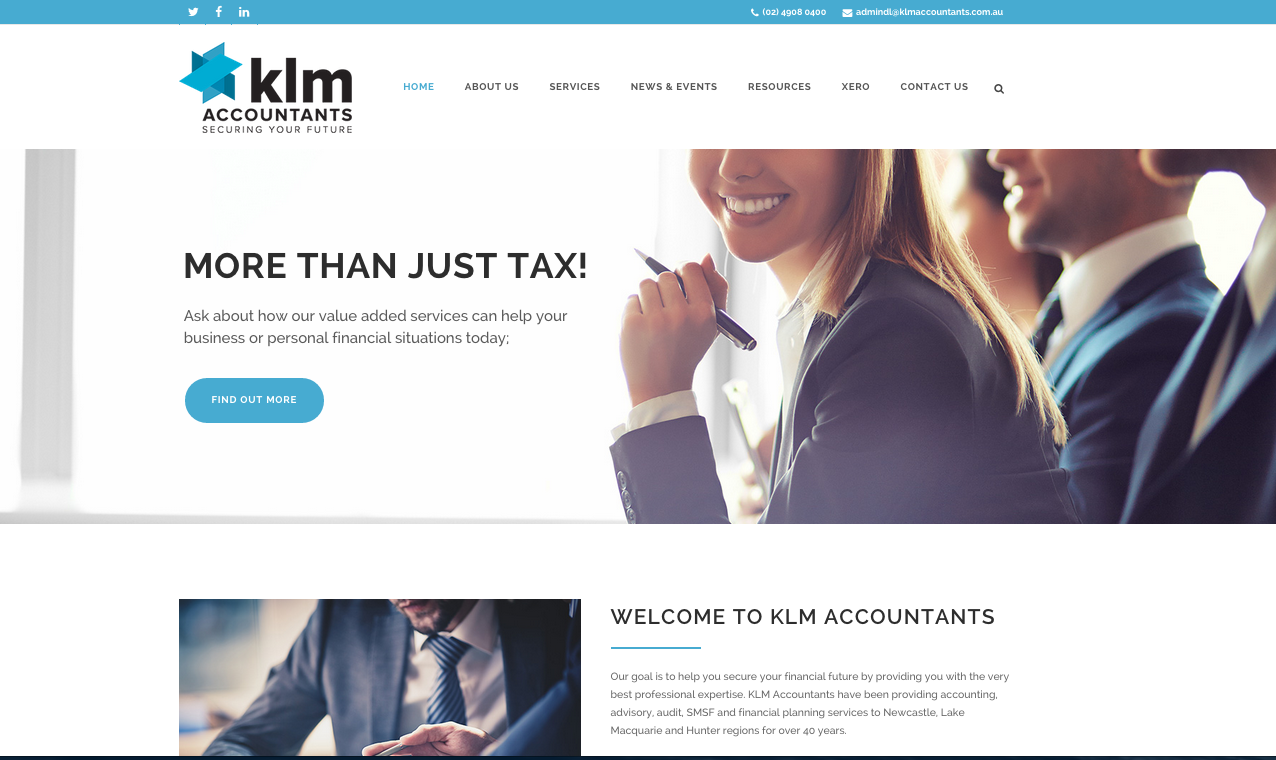 SEJA SIMPLES E EFICIENTE
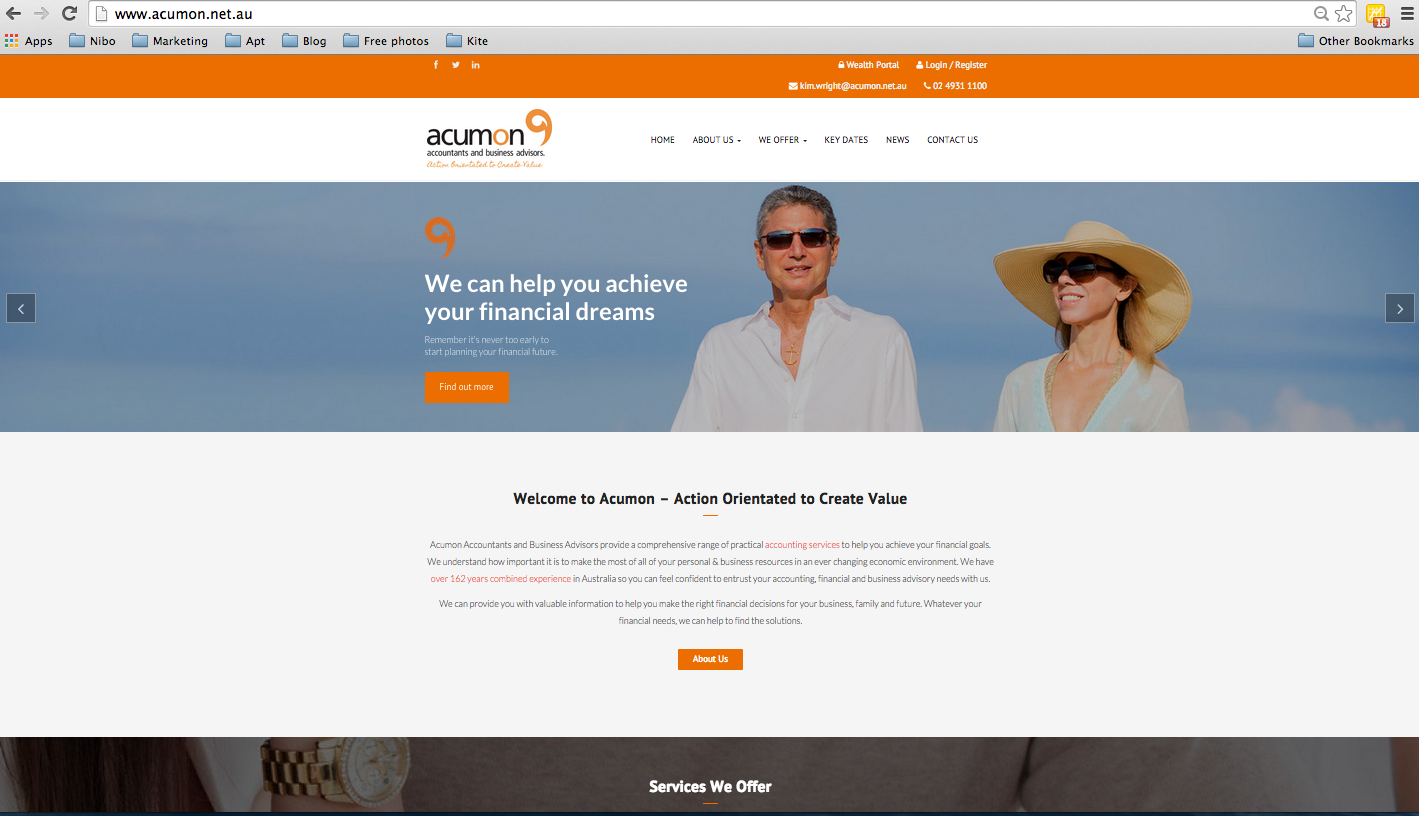 TENHA UMA MENSAGEM FÁCIL
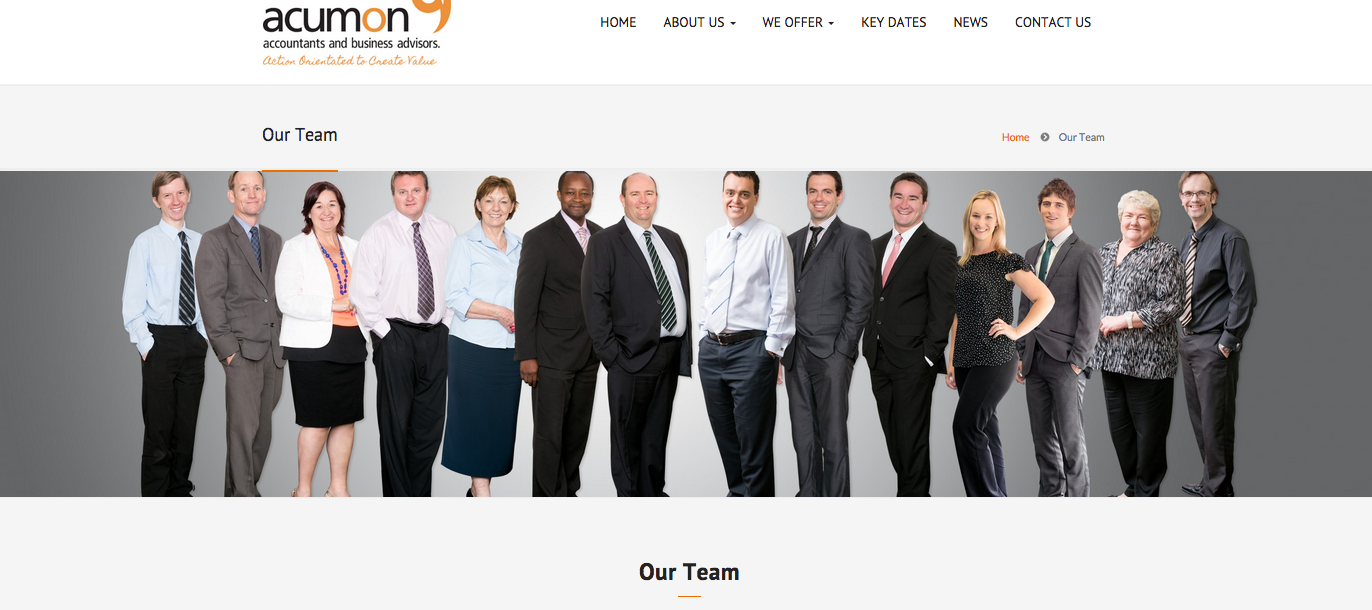 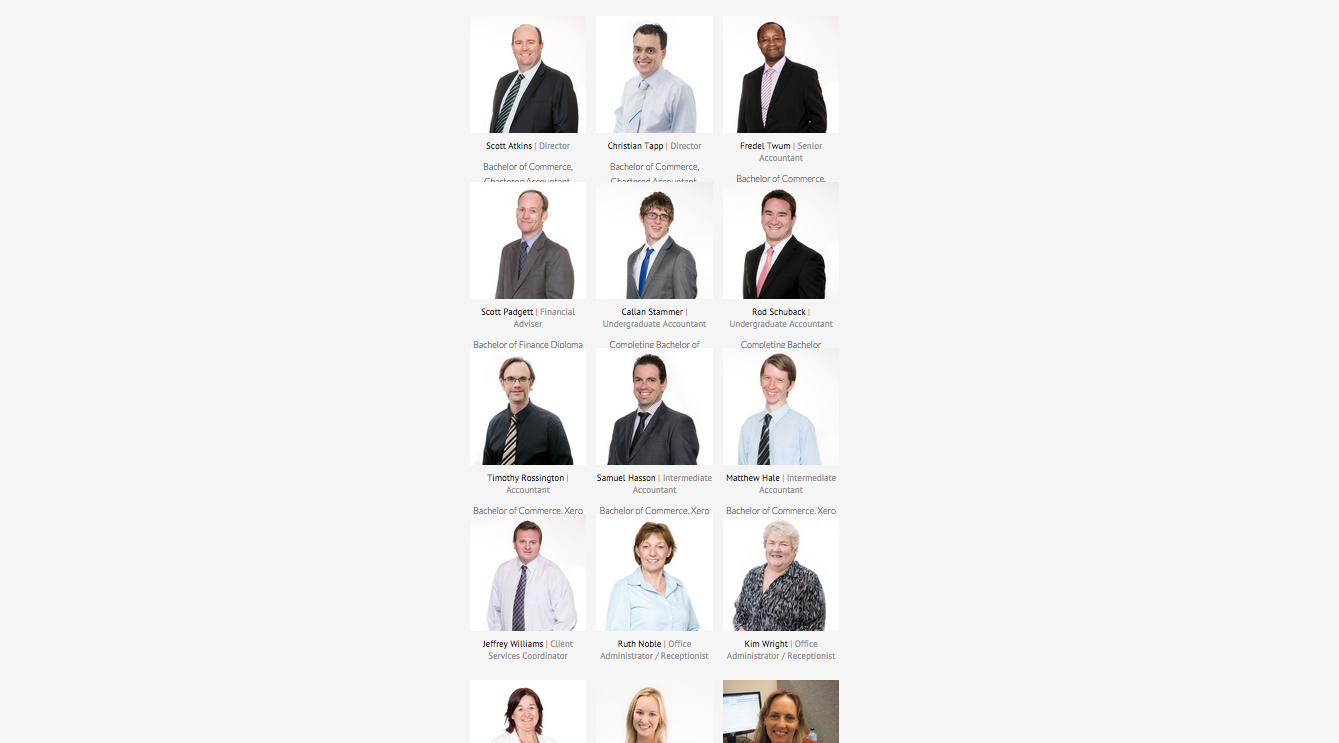 CRIE UMA CONEXÃO PESSOAL
COMUNIQUE-SE DE MANEIRA SIMPLES
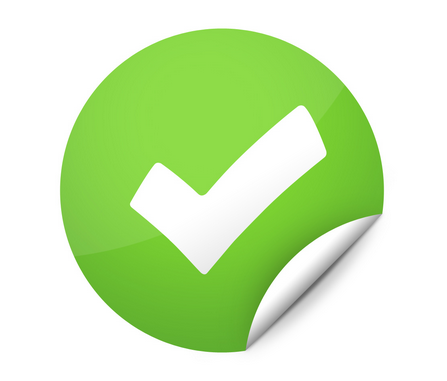 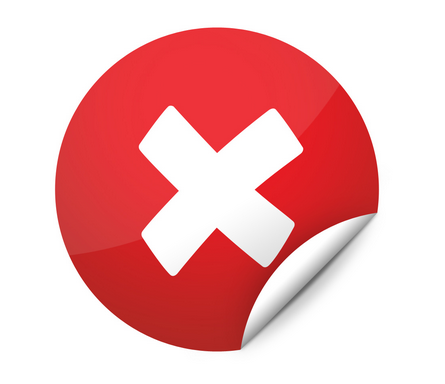 Solucionamos Problemas Especifícos
Vendemos Estes Produtos
Prestamos Serviços para Esta Área
Prestamos Consultoria para Este Setor
Avaliamos Estas Empresas
Temos Esses Produtos que você procura
A melhor empresa do Brasil
Fazemos um pouco de tudo
Solucionamos o que você quiser
Prestamos Consultoria em muitas áreas
Avaliamos empresas em qualquer setor
Temos tudo que você procura
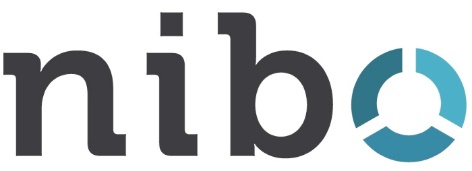 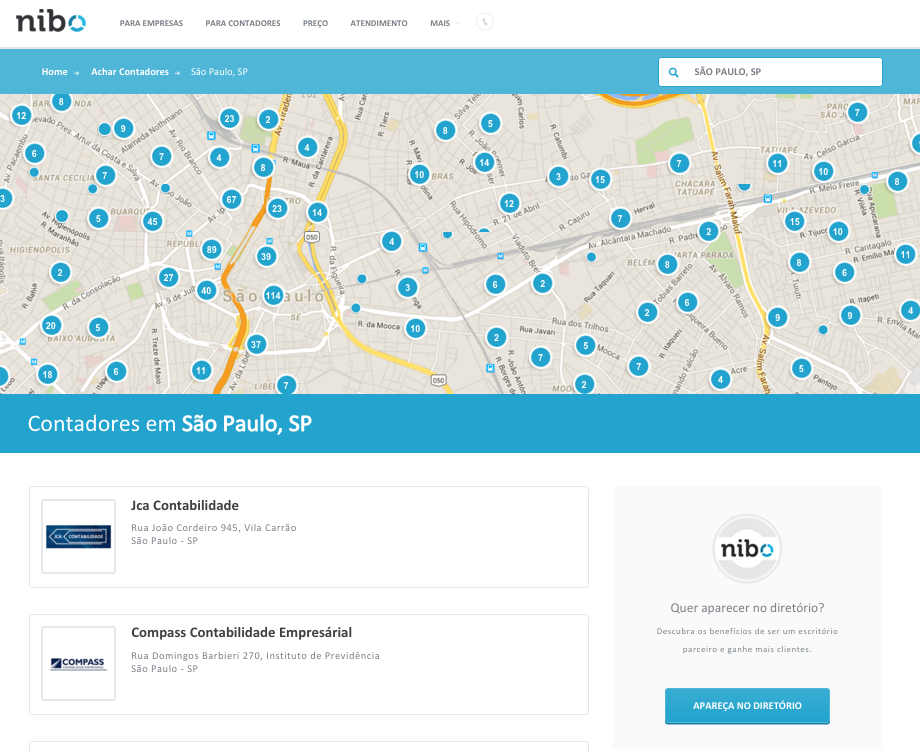 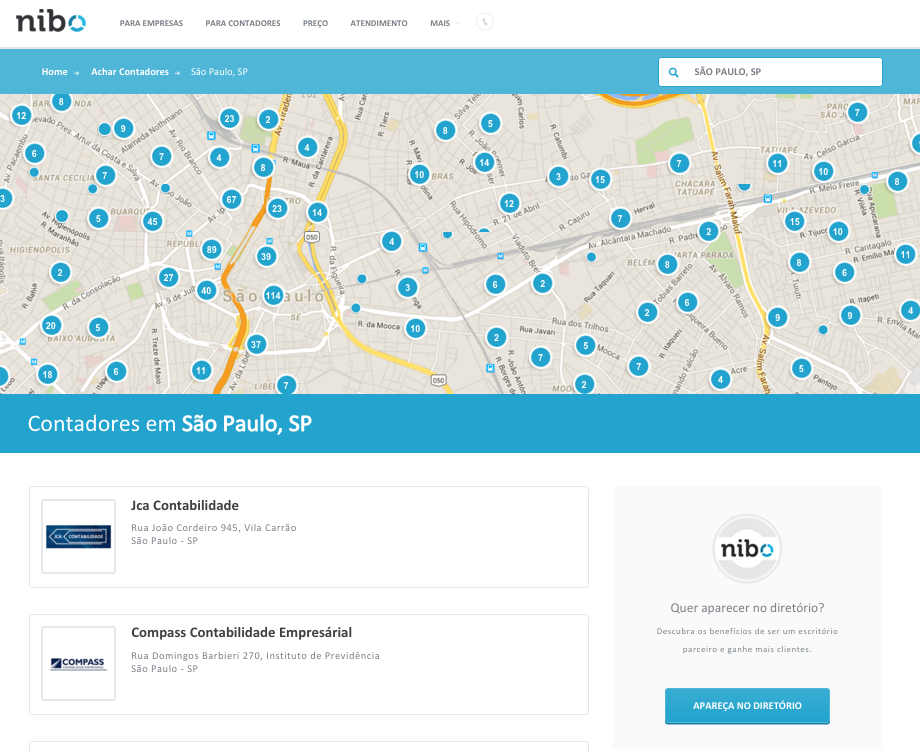 MARKETING DIGITAL PARA CONTADORES
O QUE É

Investimento de médio e longo prazo
Exige trabalho consistente e dedicado
Necessita de uma estratégia
Pode ser simples ou pode ser complexo
O QUE NÃO É

Mágica
Imediato
Uma estratégia não serve para todos
Não é para todo mundo
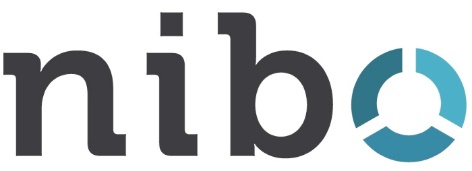 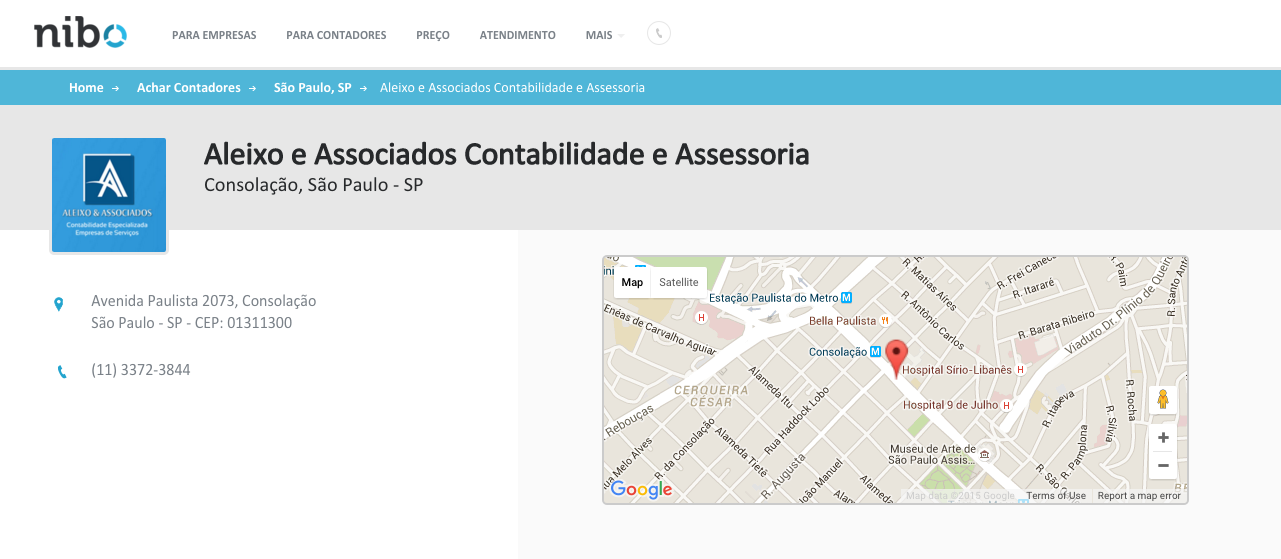 MARKETING DIGITAL PARA ONTADORES
E AS REDES SOCIAIS?
PARTE 3
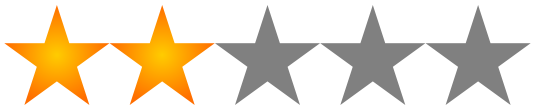 [Speaker Notes: Todo mundo quer ser popular? Todo mundo quer likes e quer ser amado! No marketing isso se chama vaidade digital.]
SEJA CONSISTENTE COM A SUA MARCA
Diversifique as redes (Facebook, Linkedin, Twitter)

Só publique o que for interessante para o seu público

Gosta de escrever? Blogue!

Não tem tempo? Não publique!
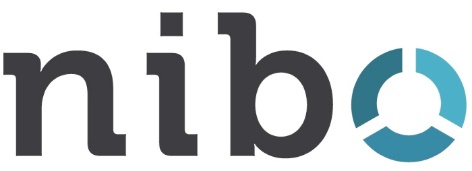 RESUMO!
Preparação e planejamento é essencial

Conheça seu público e seja consistente

Seu site precisa ser simples e objetivo

Comece de forma simples, sem complexidades
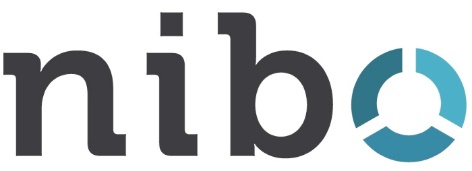 Perguntas??
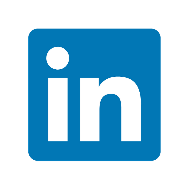 br.linkedin.com/in/sabrinagallier

sabrina@nibo.com.br
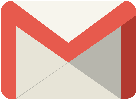 SITES USADOS COM EXEMPLO
www.bentleys.com.au
www.careaccounting.com.au
www.peerwealth.com.au
www.klmaccountants.com.au
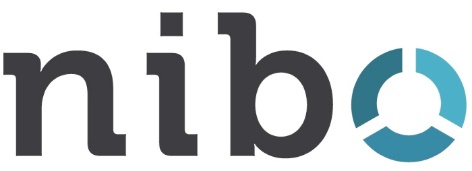 LINKS MUITO MUITO ÚTEIS
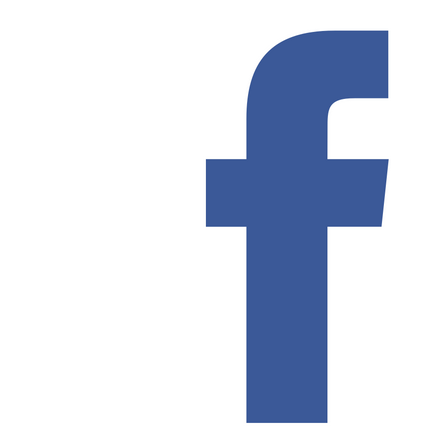 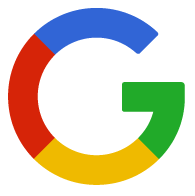 Tutorial sobre Google Adwords
Tutorial sobre Google Analytics
Introdução ao Google Places
Tutorial para usar Google Apps
Blog Oficial do Google (inglês)
Blog Oficial do Google Brasil
Tutorial para criar anúncios no Facebook
Tutorial para criar Fan Page
Página Oficial sobre Marketing no Facebook
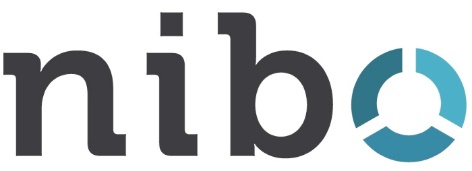